Факультет української й іноземної філології та журналістики
Кафедра англійської філології та прикладної лінгвістики

«Порівняльна лексикологія»


 дисципліна освітньо-професійної програми
«Філологія (прикладна лінгвістика)»
першого (бакалаврського) рівня вищої освіти
за спеціальністю 035 Філологія
спеціалізація 035.10 Філологія (прикладна лінгвістика)
321 група

2020-2021 н.р.
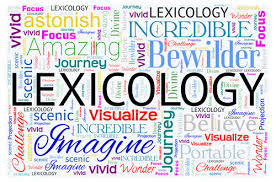 Викладач курсу: Борисова Тетяна Сергіївна, доцент кафедри англійської філології  та прикладної лінгвістики
Даний курс  призначений для студентів 3-го курсу 
 факультету української й іноземної філології та журналістики
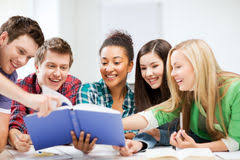 Курс порівняльної лексикології  – складова частина теоретичного курсу англійської мови, метою якого є системний виклад основних фактів словникового складу мови, а саме: словотвір, семасіологія, складові частини лексикону, коротка історія лексикографії.
Даний курс  допоможе студентам розвивати і удосконалювати навички практичного використання мовних одиниць у різних стилях мови, її синонімічного багатства, різноманітних виразних засобів;
. 


	.
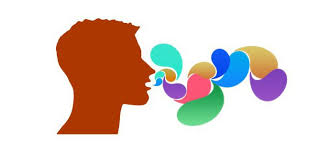 Серед тем курсу: запозичення з різних мов та їх асиміляція, слова-табу та евфемізми, фразеологізми, антоніми та синоніми, пароніми, слова-портмоне, неологізми та сленг.
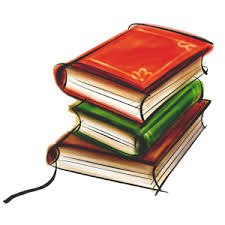